Fellowship Church,  September 1, 2024								B Heath
Straight and Balanced
(Luke 3:4-6)
Twelve series
It's all about you Jesus (9:55-9:59)
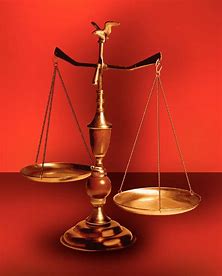 1 – 12 beginnings (origins) of life with Adam, Genesis 1-2
2a – 12 beginnings (origins) of death with Adam, Genesis 3
2b –                 death with Cain & Noah, Genesis 4:1-9:17
2c –                 death with Nimrod & Babel, Genesis 9:18-11:32
3 – 12 beginnings of Israel with Abraham, Genesis 12-50
4a – exit from slavery in Egypt to the Red Sea, Exodus 1-12
4b – from the Red Sea to Mount Sinai, Exodus 13-18
4c – at Mount Sinai (Law) and the Tabernacle, Exodus 19-40
5 –  at Mount Sinai (Law) for priest and people, Leviticus 1-27
6a – at Mount Sinai (Law) 			     Numbers 1-10  
6b – Wanderings in the desert for 38 years, Numbers 11-36 
	          Deuteronomy,  Matthew, Galatians, Hebrews
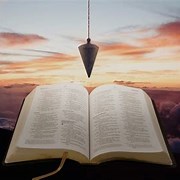 OT:  Deut 25:13-16  
Proverbs 20:10
Daniel 5:25-28

NT:  Hebrews12:1
1 Cor 3:11-15
Philippians 4:5
James 3:17
OT:  Ps 5:8, Pr 4:25-27
Amos 7:7-8
Isaiah 28:13, 17

NT:  Mt 3:3, Acts 9:11 
Hebrews 12:13, Jude 3
1 Corinthians 15:1-4
2 Timothy 3:10, John 7:16
from the Red Sea to Mount Sinai, Exodus  13-18
Date:  1490 BC, 45 days after departing Egypt (Ex 16:1), 90 days to enter the wilderness of Sinai (Ex 19:1)	

Moses’ leadership in 6 problems: 							        Exodus
(Philippians 2:14 Do all things without murmurings and disputings, Romans 14:1, doubtful disputations)

 Problem 1/complaint – Solution, God directs to Moses for the Red Sea crossing 		        13:1-15:21
     (fear death, return to Egypt, Moses cried unto the LORD, 1 Cor 10:2, Heb 11:29) 

2)  Problem 2/murmur – Solution, God’s wisdom to turn bitter water into sweet water		        15:22-27
     (Moses cried unto the LORD, Romans 1-2 sin is bitter, 3-5 salvation is sweet, 6-8 sanctification) 

3)  Problem 3/murmur – Solution, God provides daily manna for the next 40 years		        16:1-36
     (return to Egypt, the bread of heaven, John 6:31-58, 1 Cor 11:17-34, Rev 2:17)

4)  Problem 4/murmur – Solution, God instructs Moses to hit the rock for water		        	        17:1-7
     (fear death, return to Egypt, Moses cried unto the LORD, stone Moses, Acts 7:37, 1 Cor 3:11, Eph 2:20)

5)  Problem 5/War – Solution, Aaron & Hur help Moses hold up his hands with his rod for victory 	        17:8-16
     (Fellowship: They reason and work together for victory over the identified enemy - Amalekites) 
     (Write this in a book 17:14, 400 years later with King Saul and Samuel in 1 Samuel 5:3)

6)  Problem 6/Family  – Jethro advised Moses to delegate leadership in judging others 		        18:1-27
     (Moses continues on – Aaron & Miriam.  Jethro & Zipporah, 2 sons Gershom & Eliezer, Acts 6:1-4)
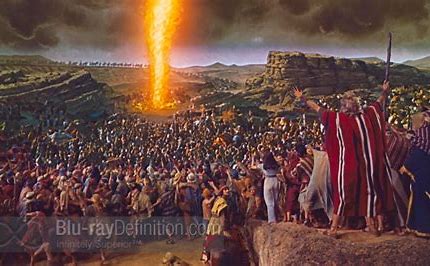 Exodus 13:1-15:21
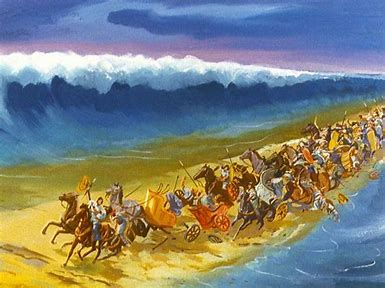 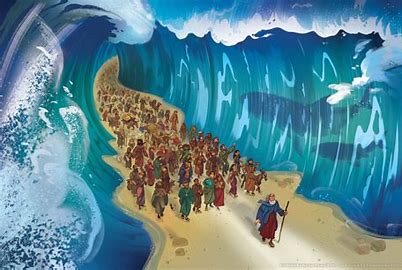 Exodus 15:22-18:27
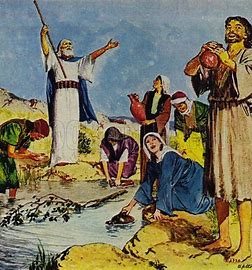 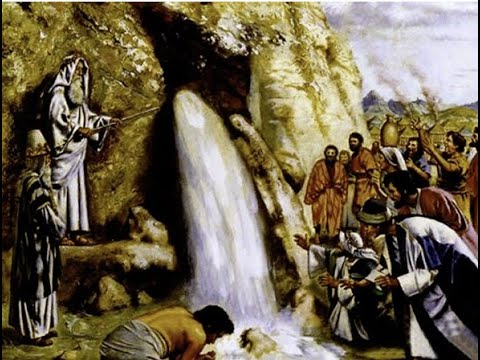 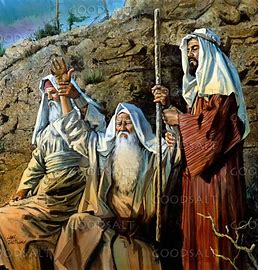 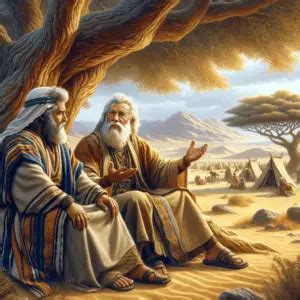 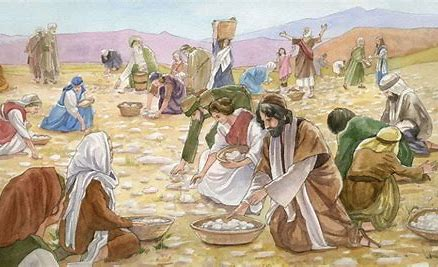 Sunday School Schedule-2024 
Mas de Cristo class


The purpose of the Old Testament is for our:  (1) Learning – Romans 15:4  (2) Admonishing – 1 Corinthians 10:1-10   (3) Shadow – Col 2:17, Heb 8:5, 10:1  (4) Figure – Ro 5:14,  1 Cor 4:6,  Heb  9:9, 11:19, 1 Peter 3:21 
(5) Type or antitype (like figure, but referring to specific people); so New Testament Christ-followers can better discern good from evil, obey God, follow Jesus, and be filled with the Holy Spirit.

COMPLETED:  
Old Testament/ Genesis (5), Exodus (3), Psalms (4), Proverbs, Ecclesiastes,  Amos, Obadiah, Malachi  

New Testament/ Mark, Colossians, Philemon, James, Jude 


Invitation to the 2024 daily Bible reading schedule.   
Isaiah from May 9 to Oct 18.  Copies on the back table.


Next Sunday,  Exodus 19-40.   Thought to consider.  Exodus 19:6 says Israel is a kingdom of

priests and a holy nation.  1 Peter 2:9 says we are a royal priesthood, a holy nation.
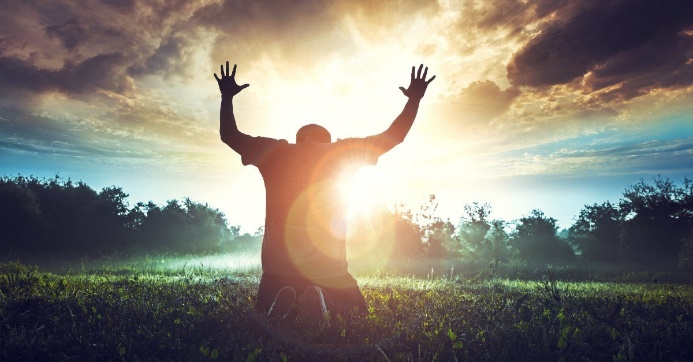 [Speaker Notes: -]